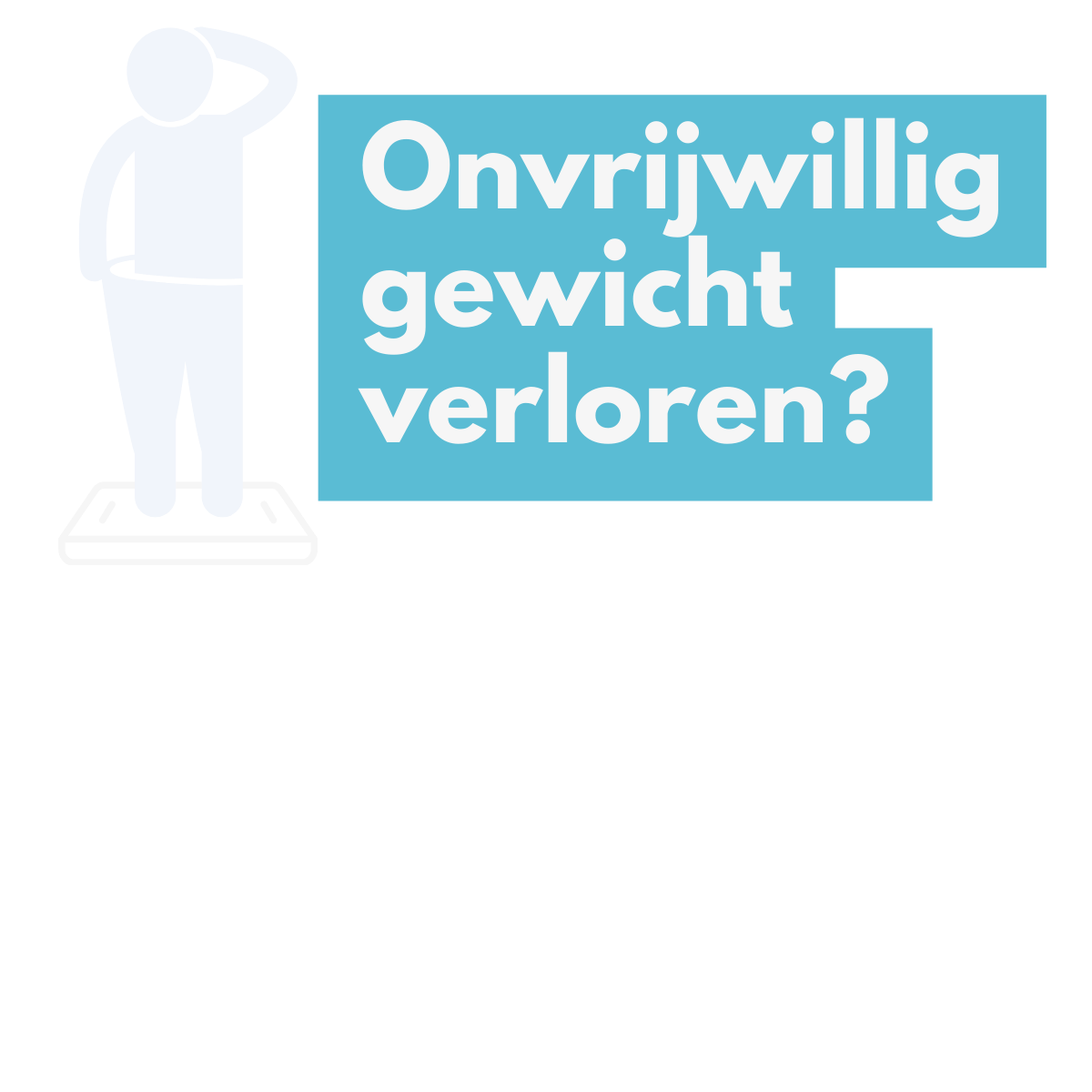 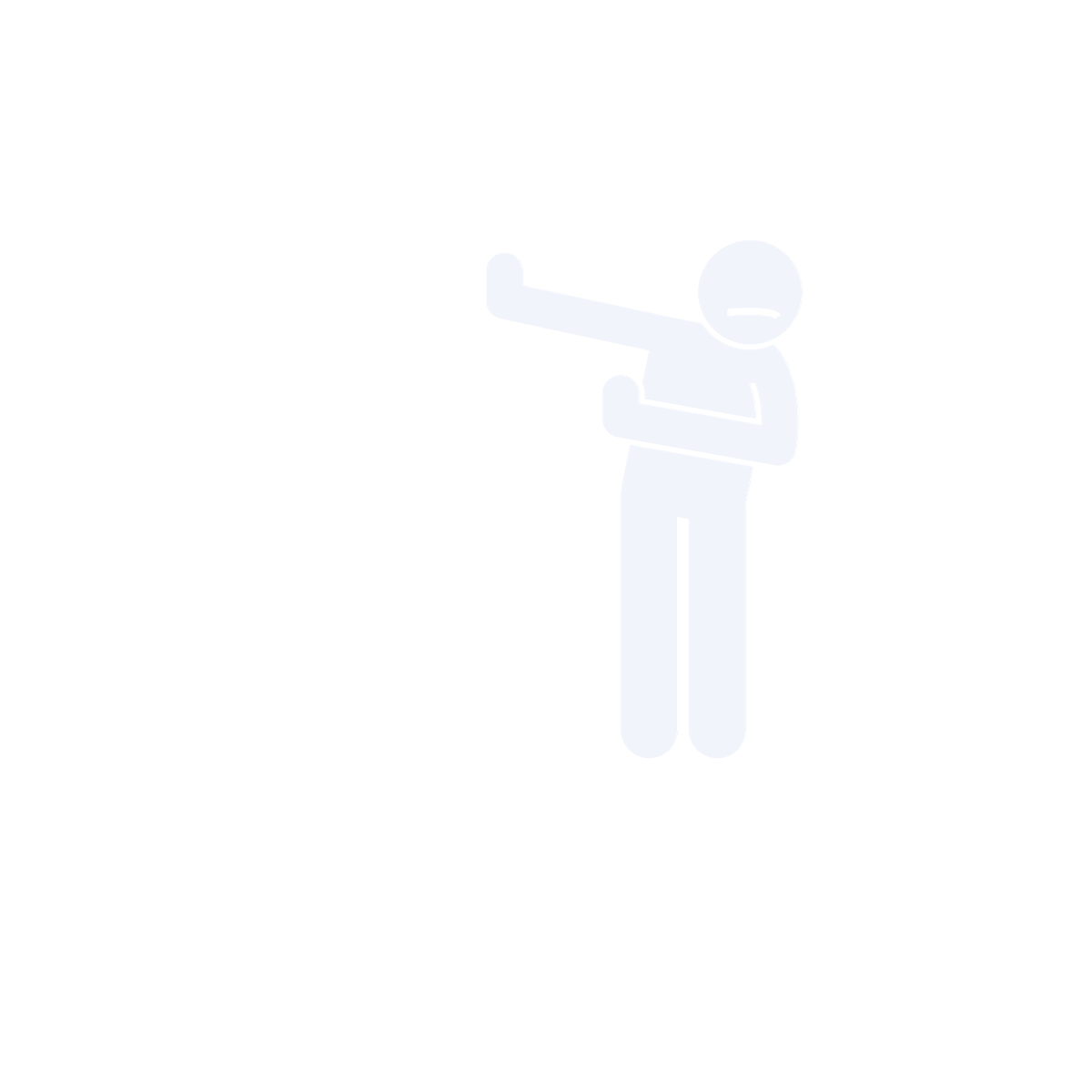 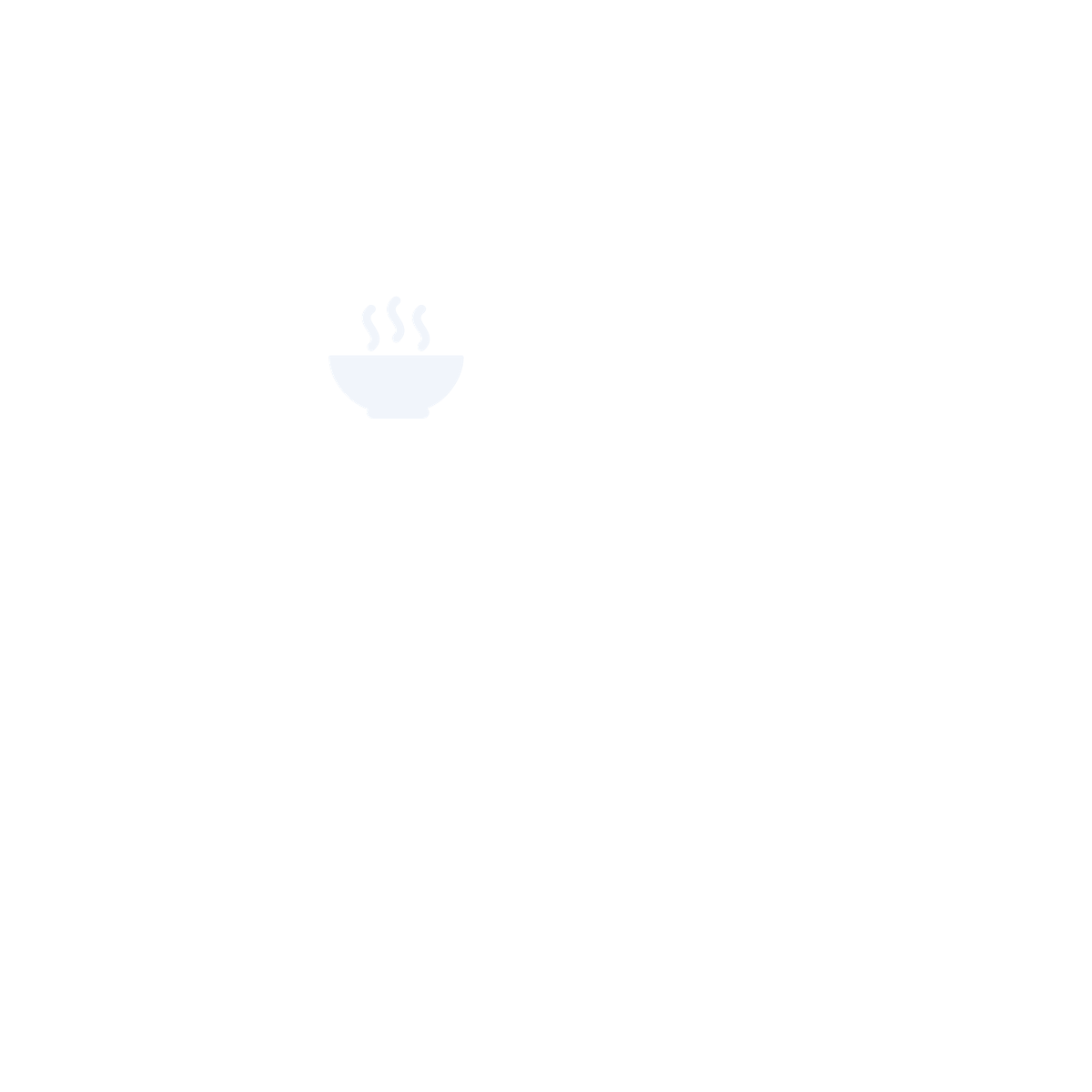 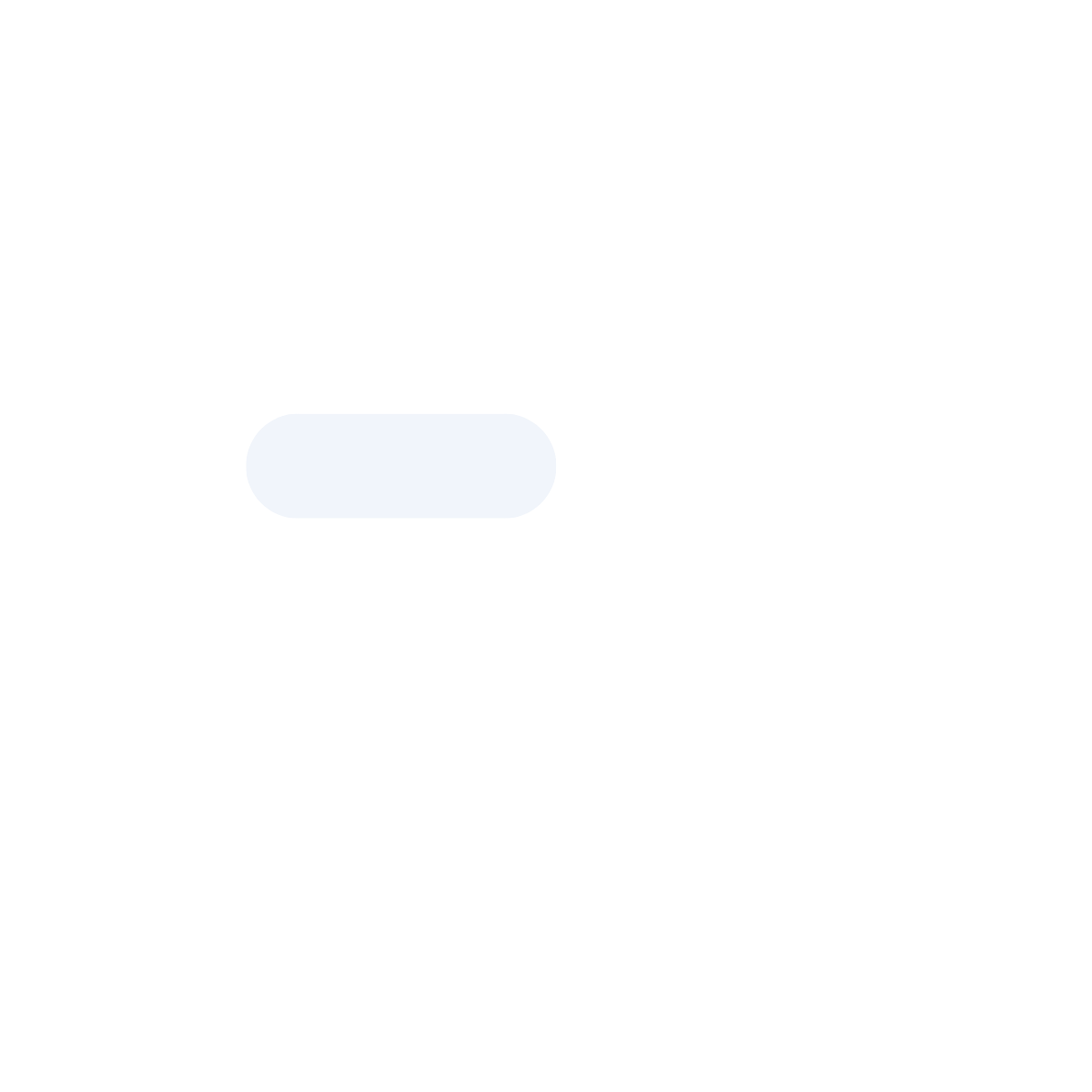 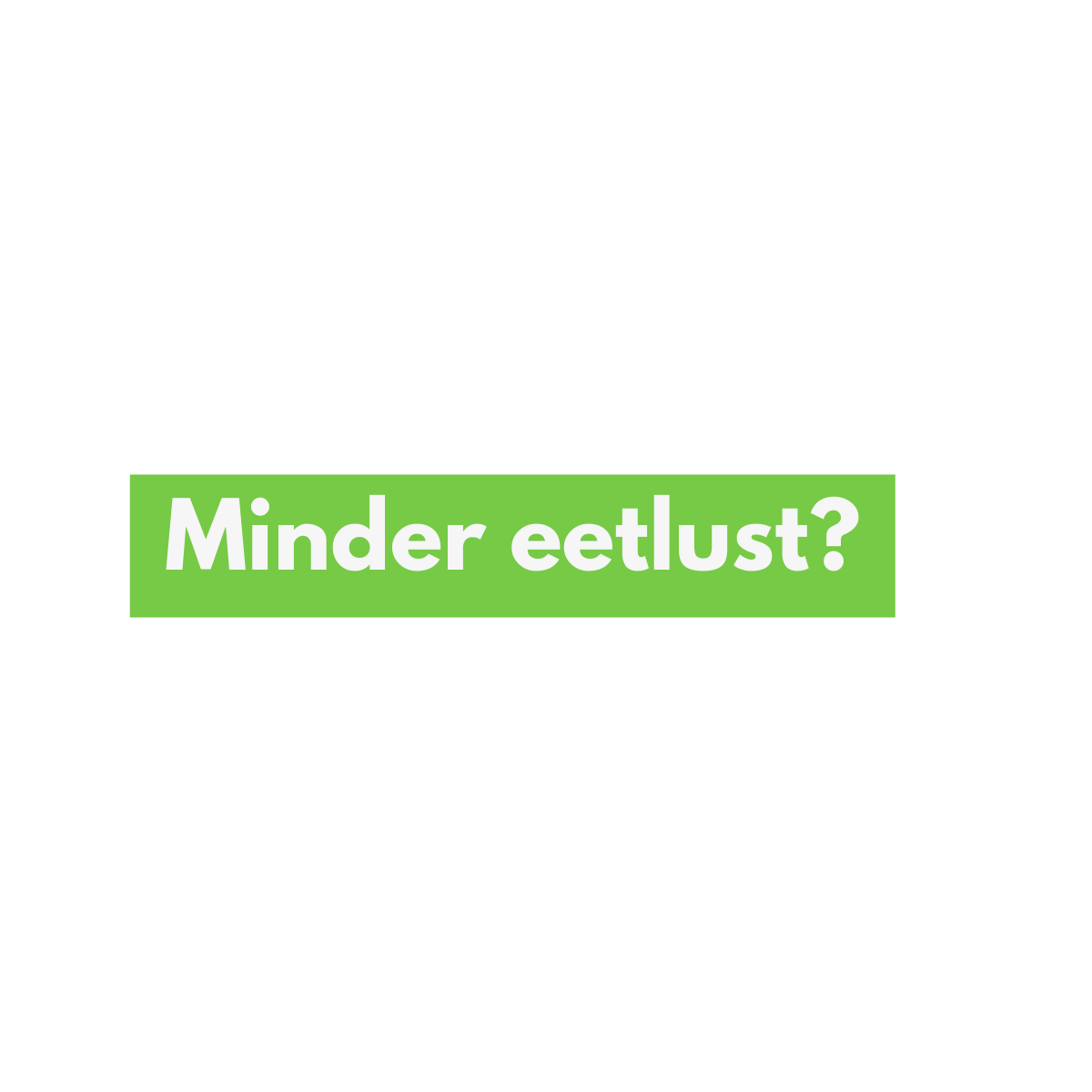 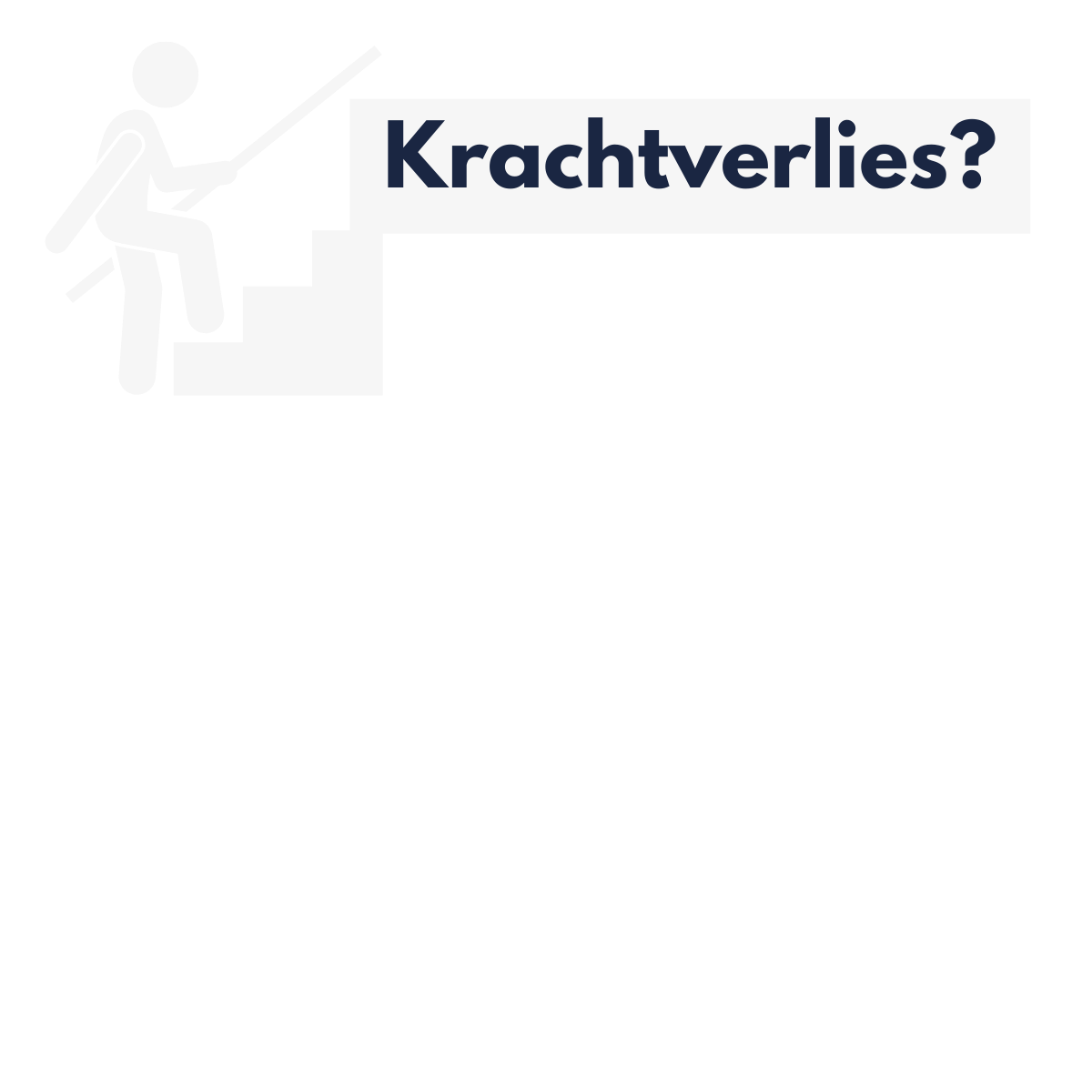 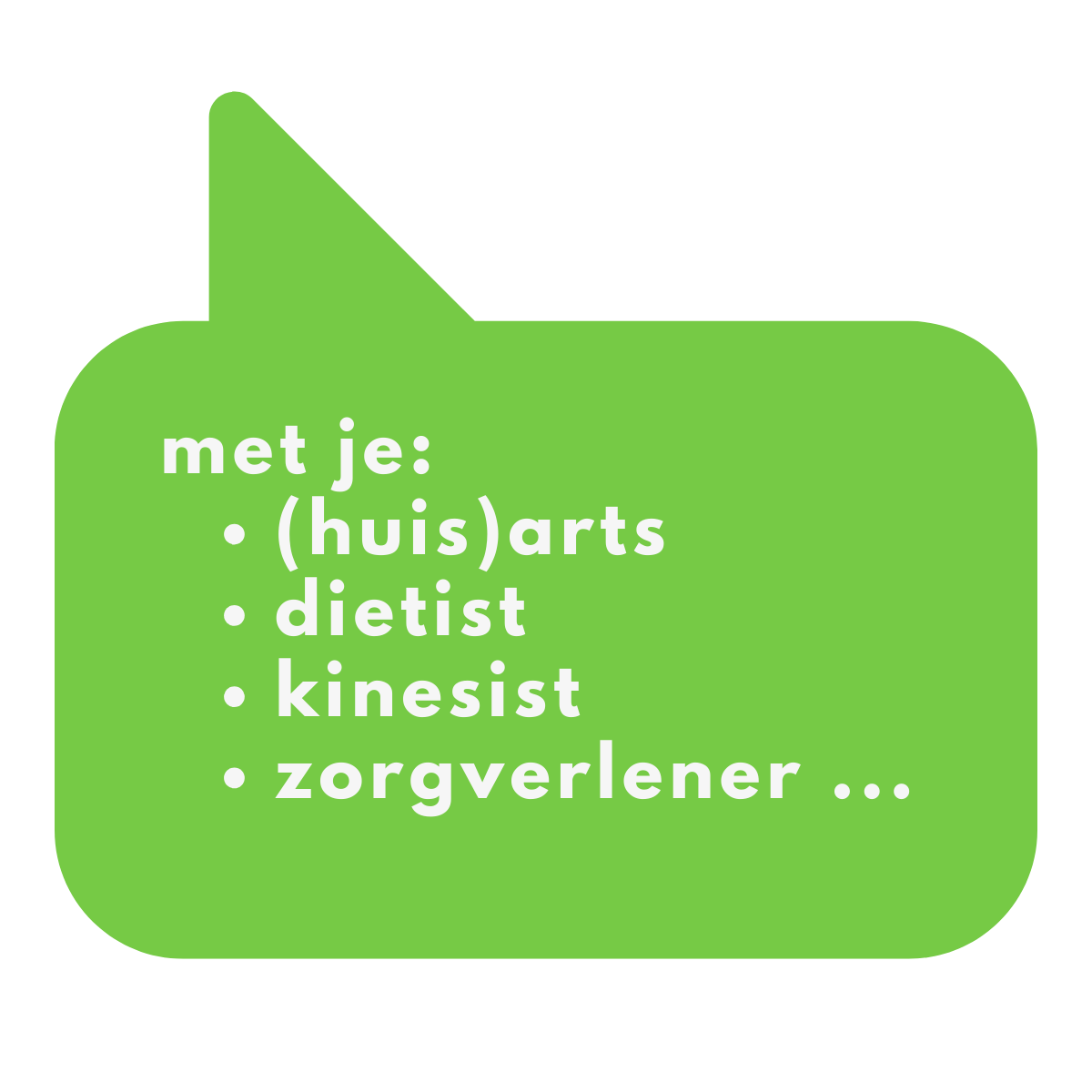 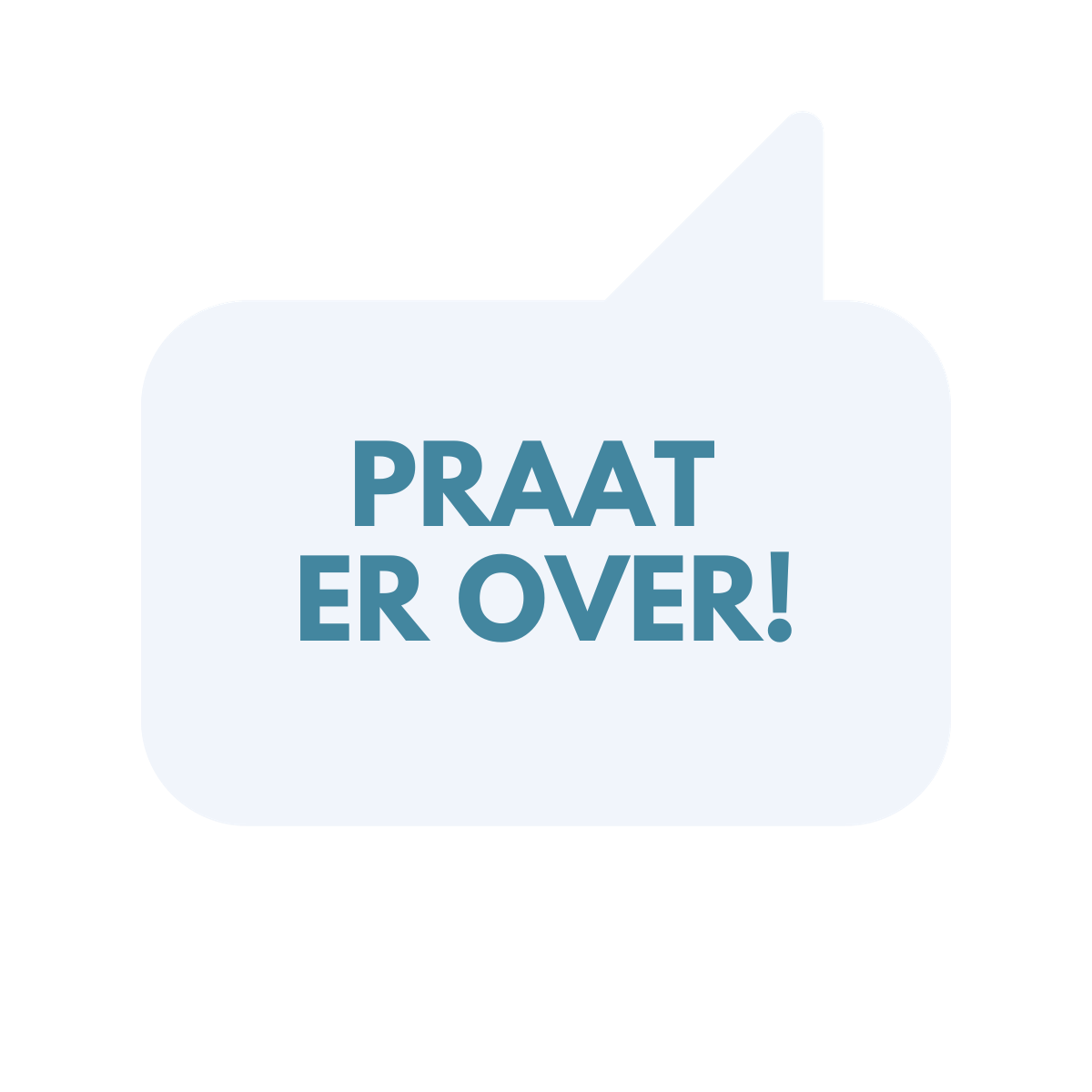 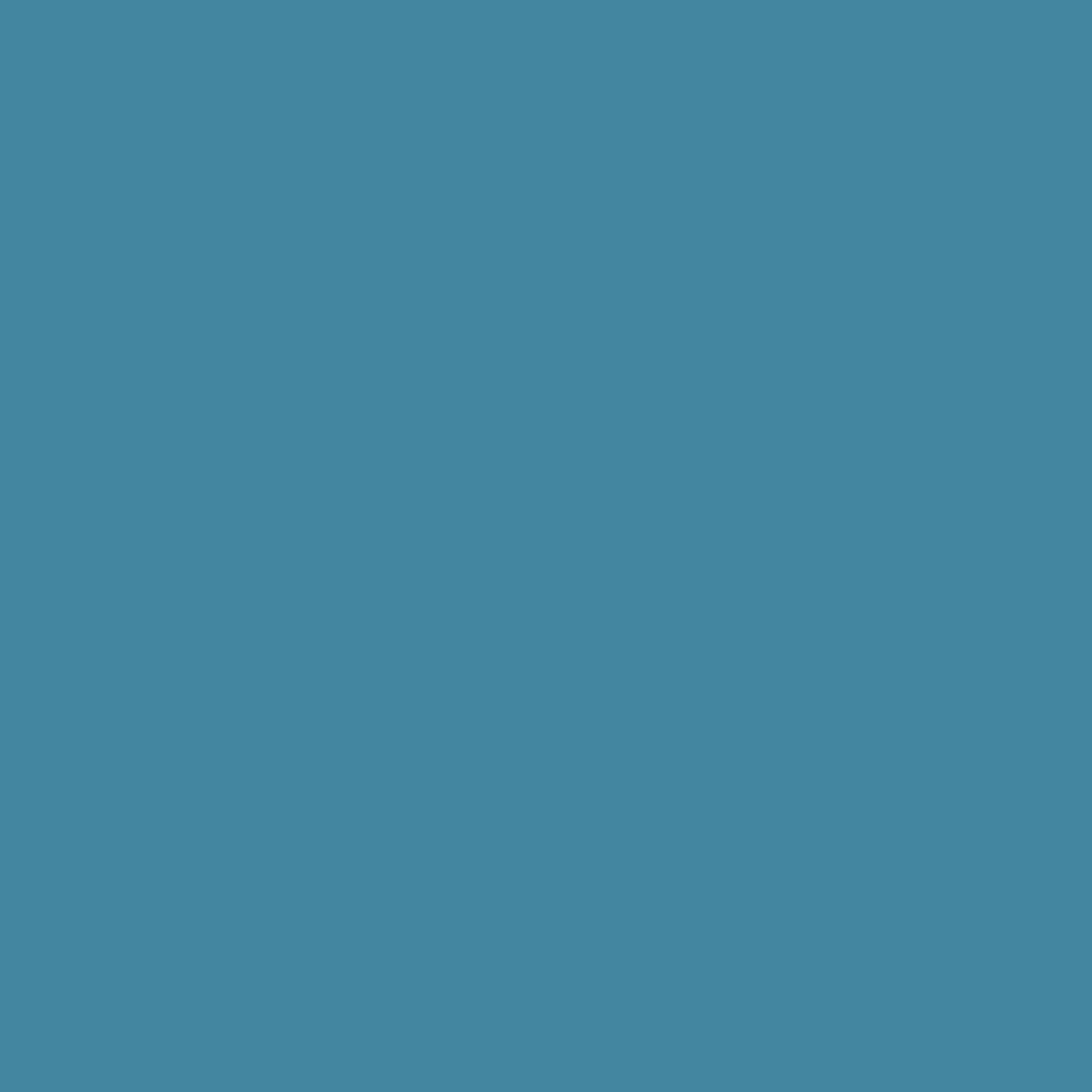 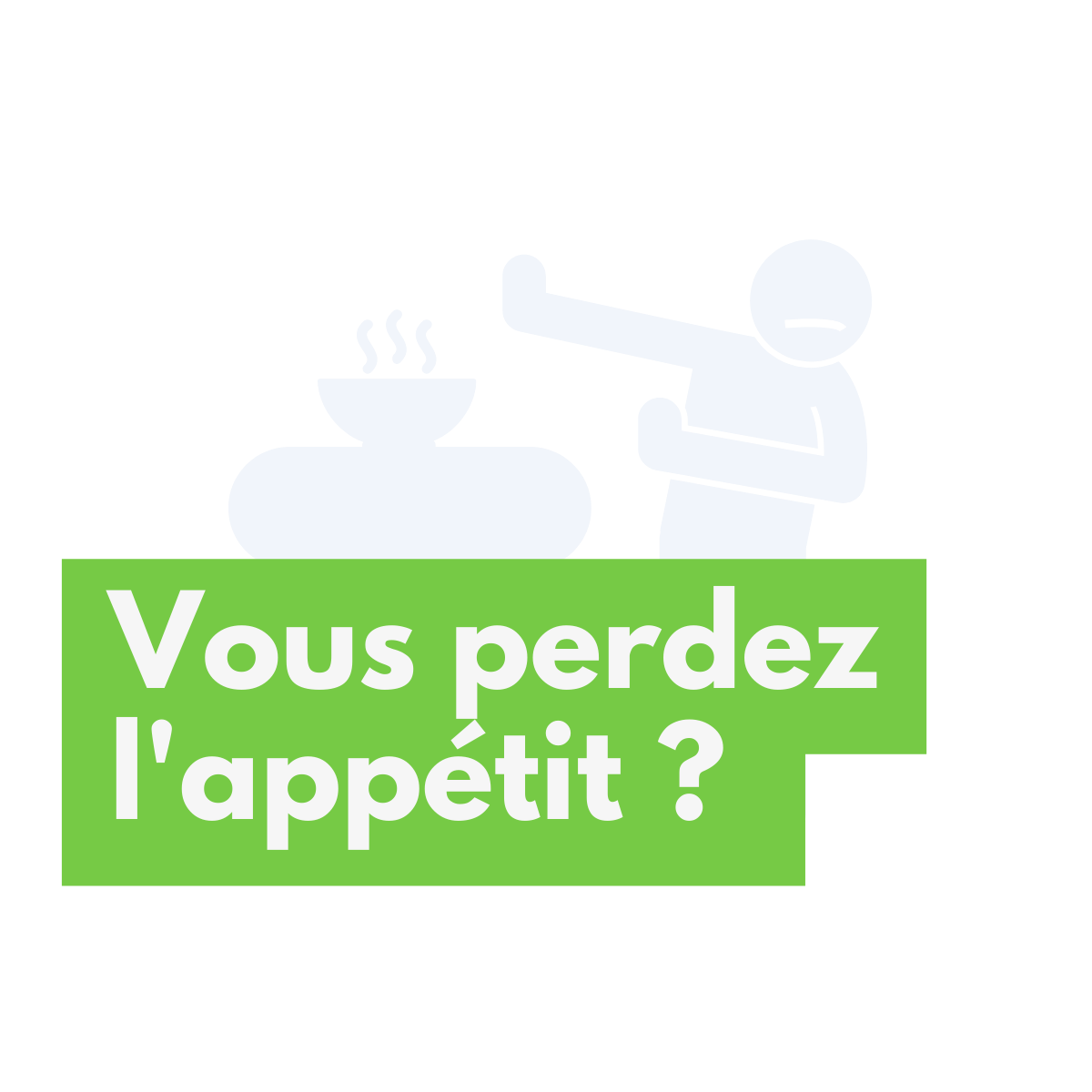 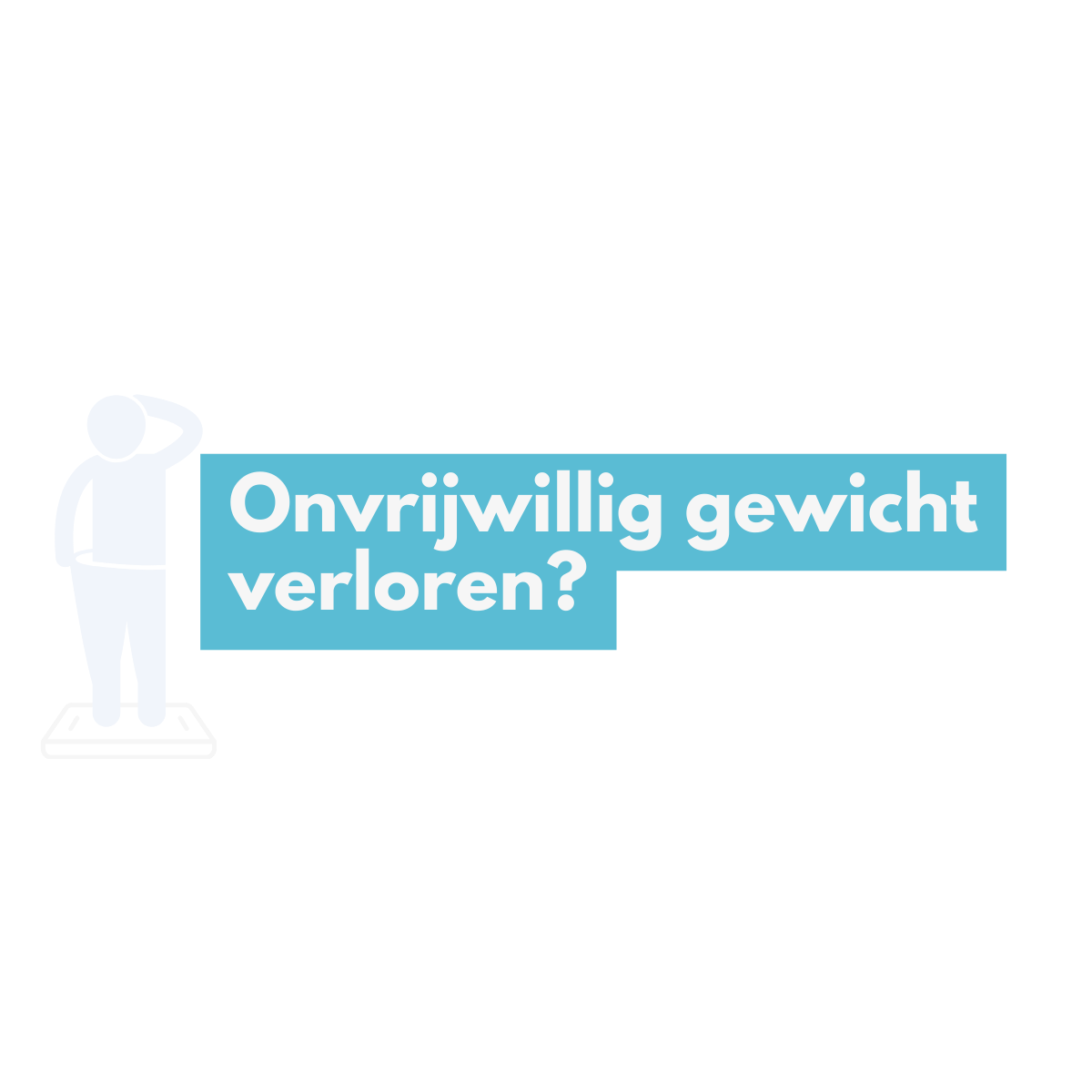 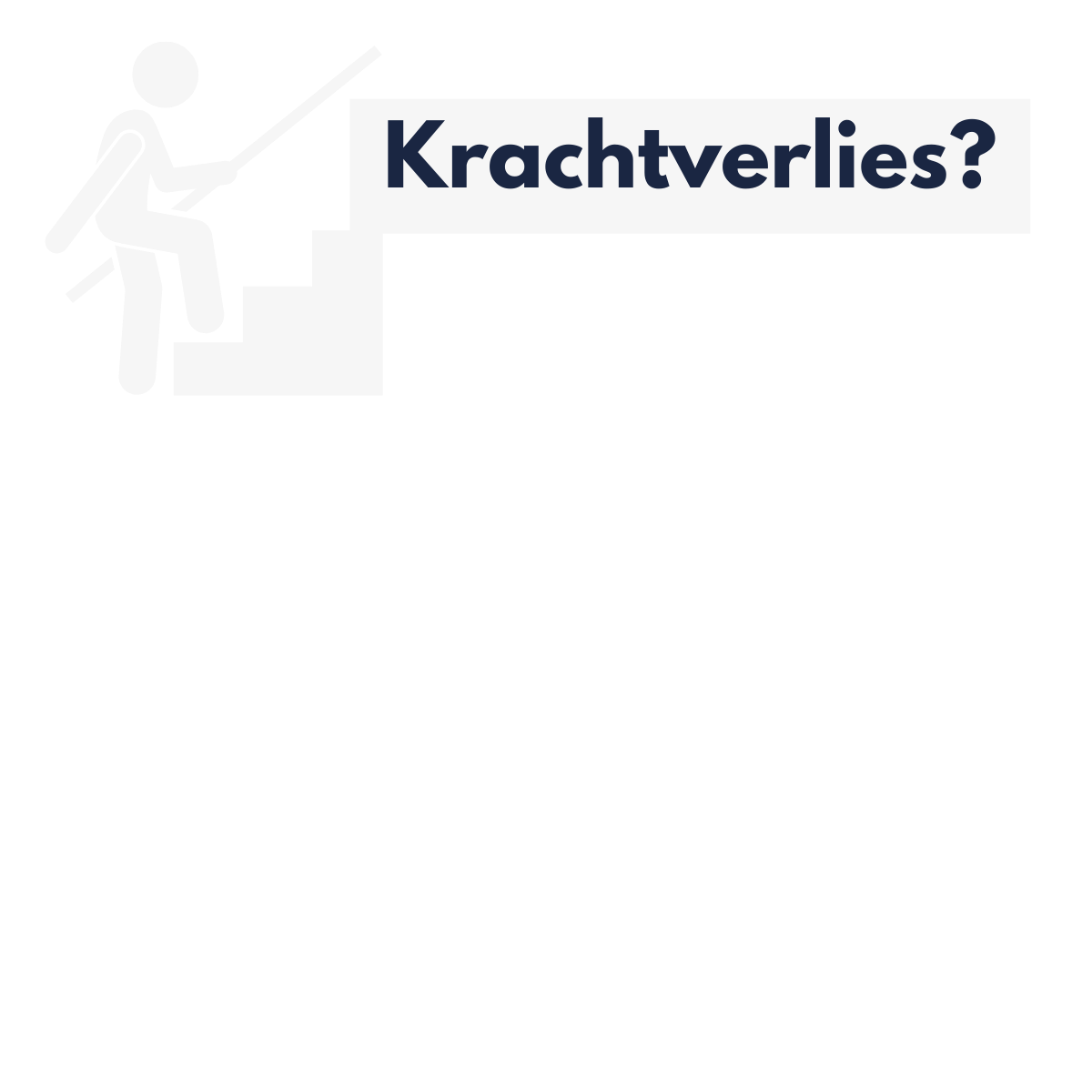 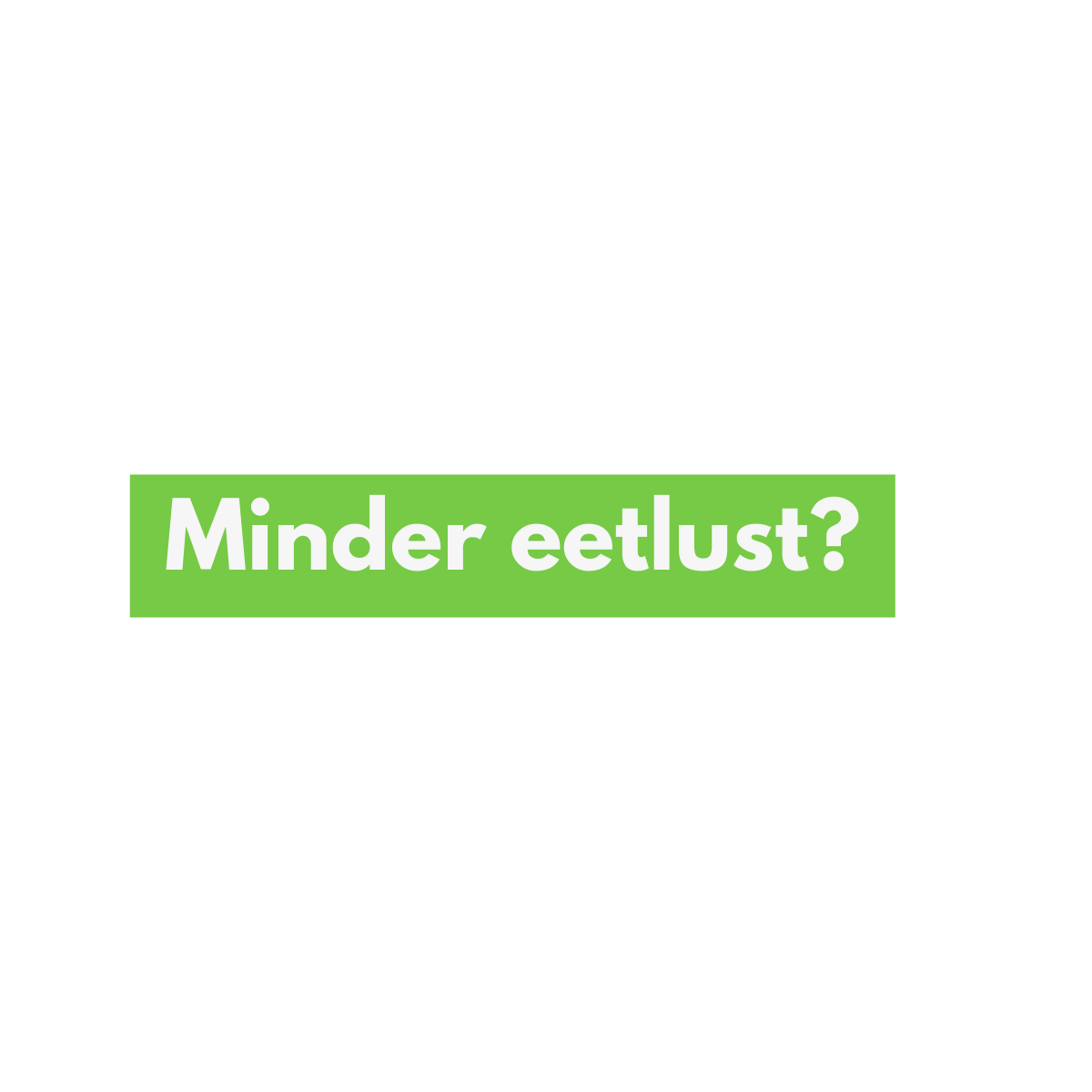 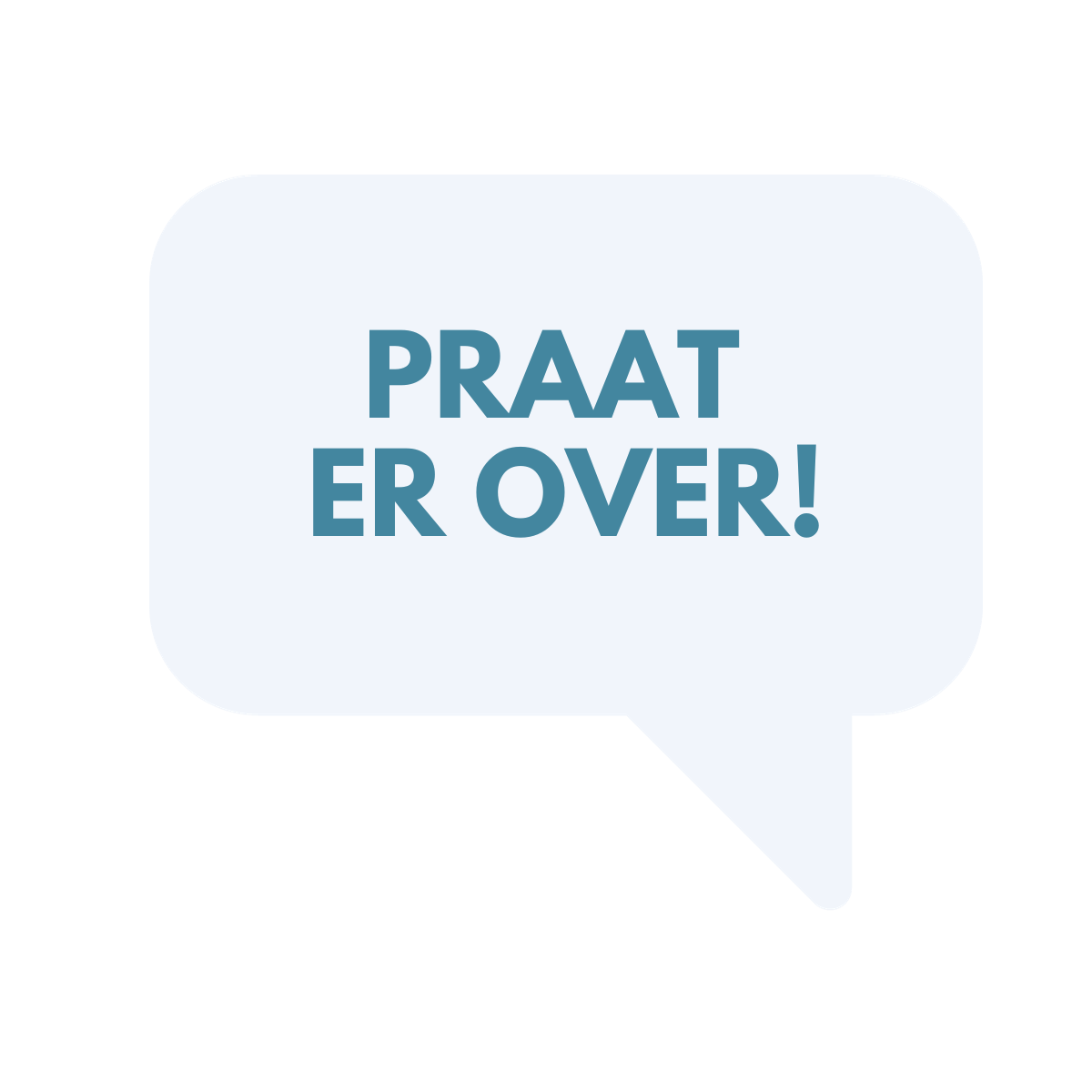 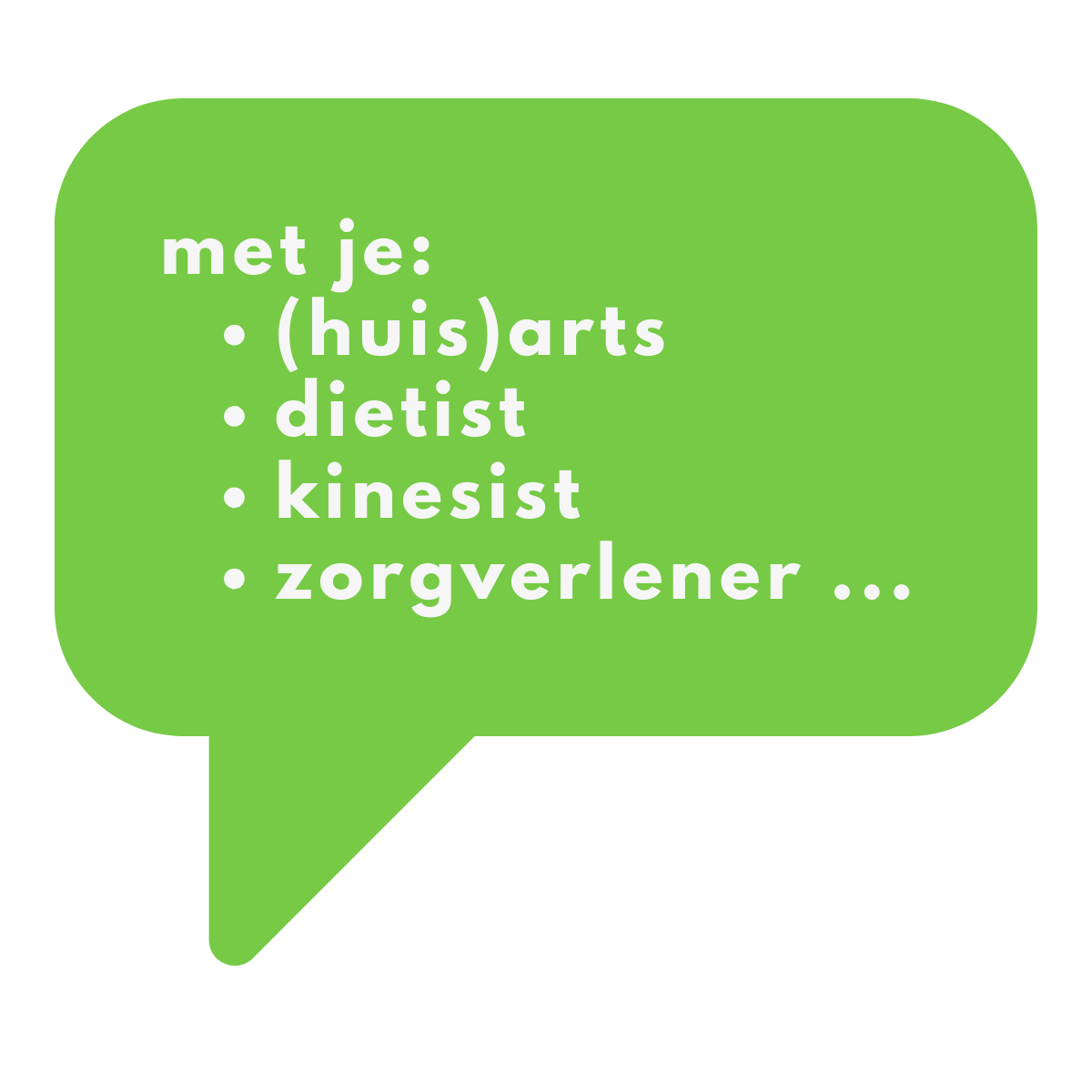 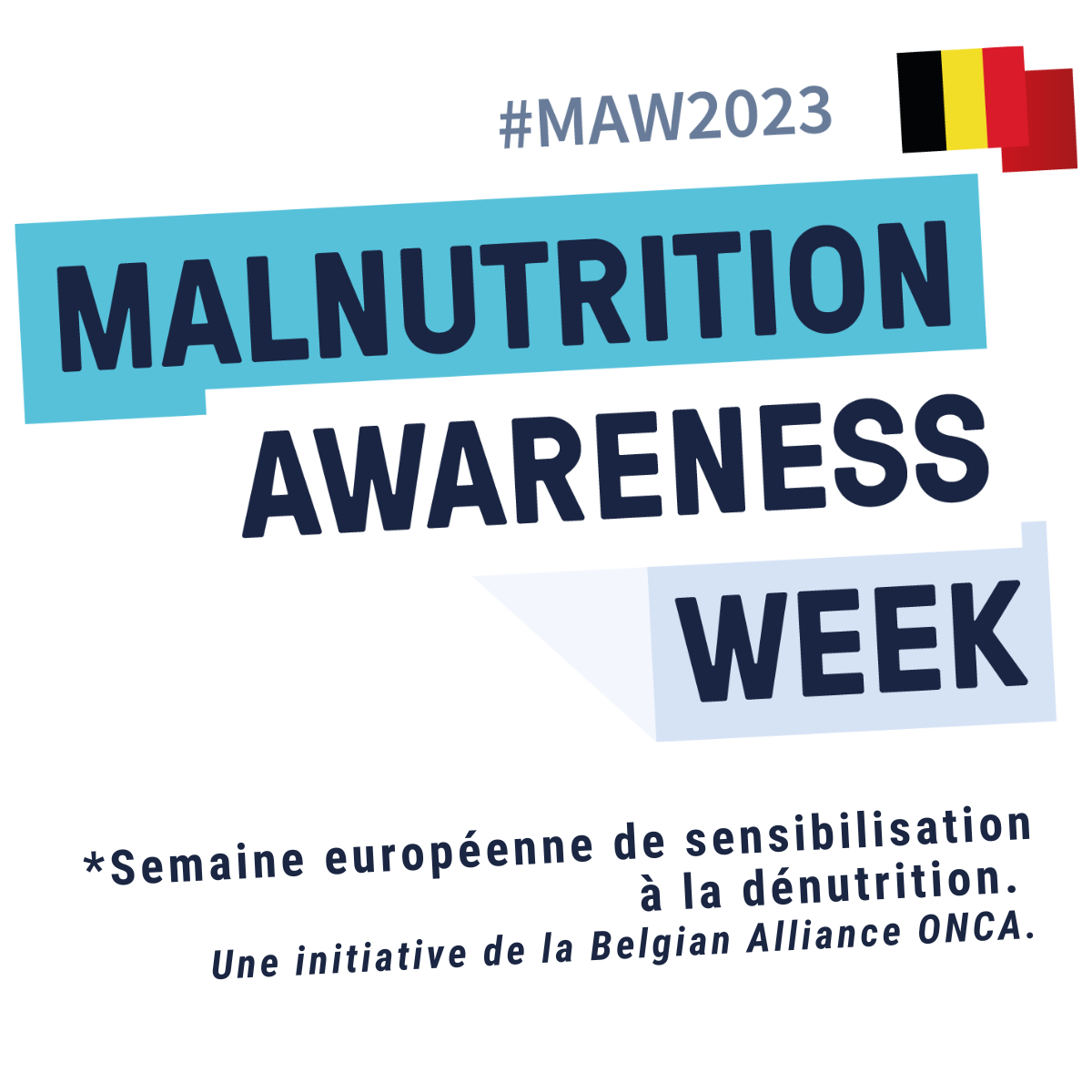 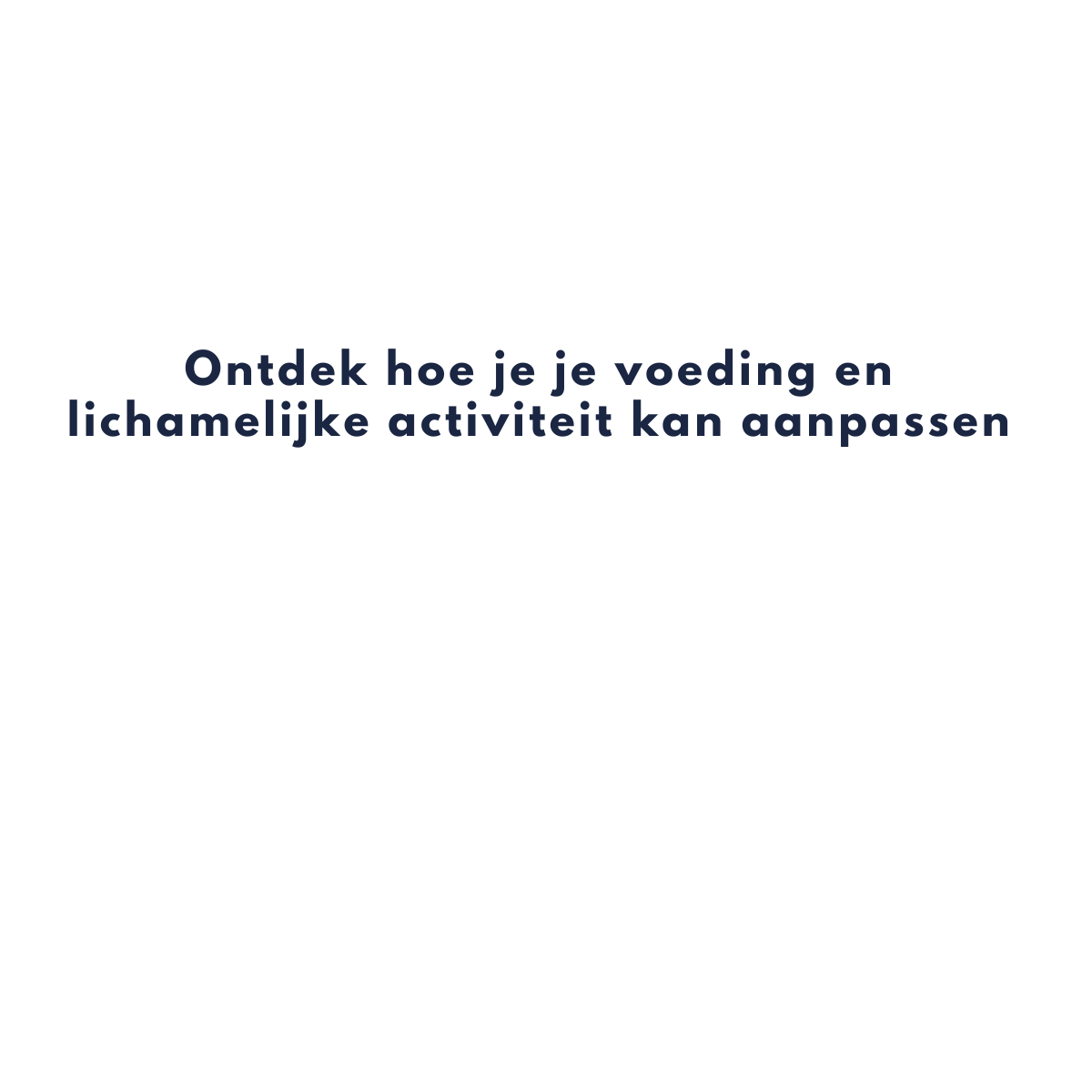 *
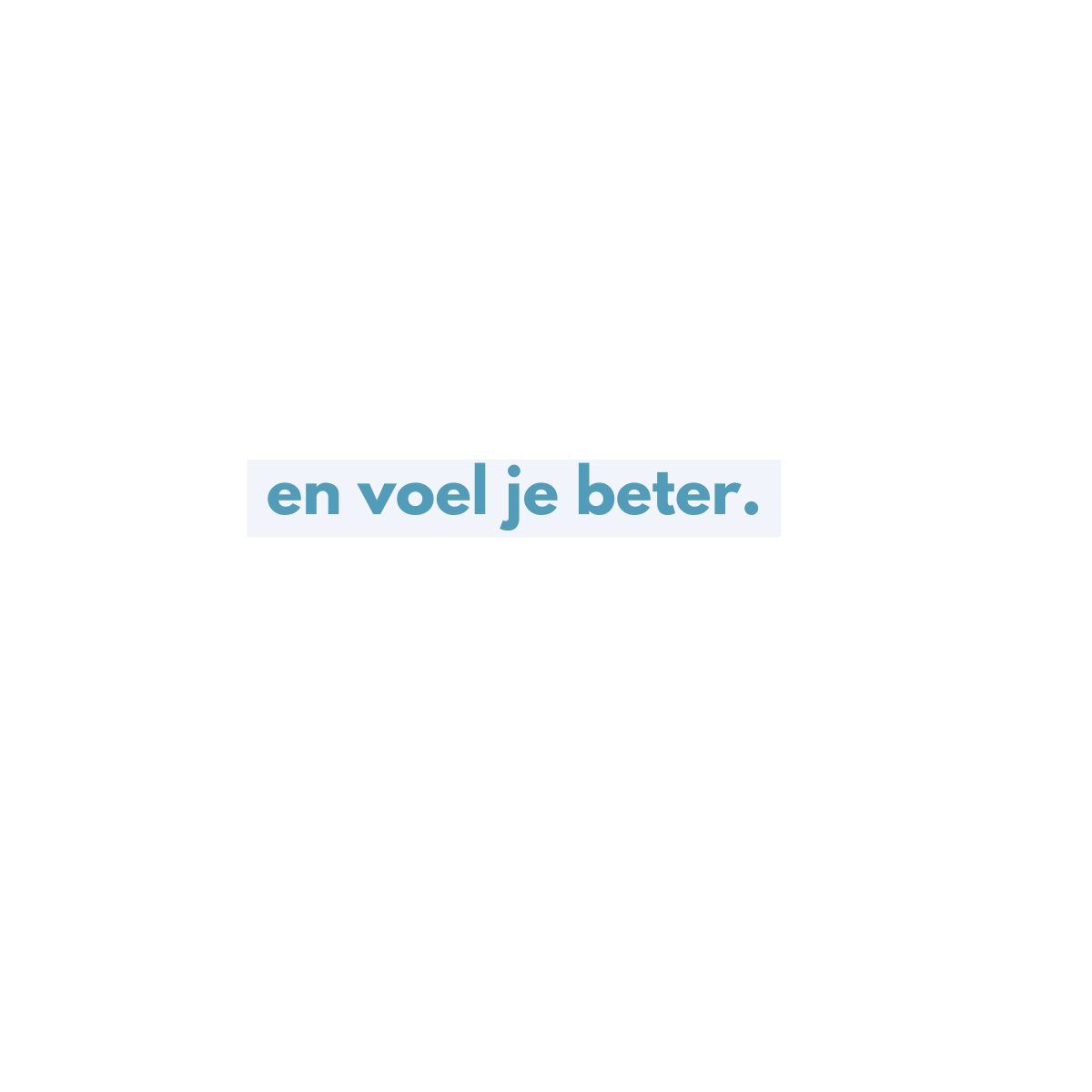 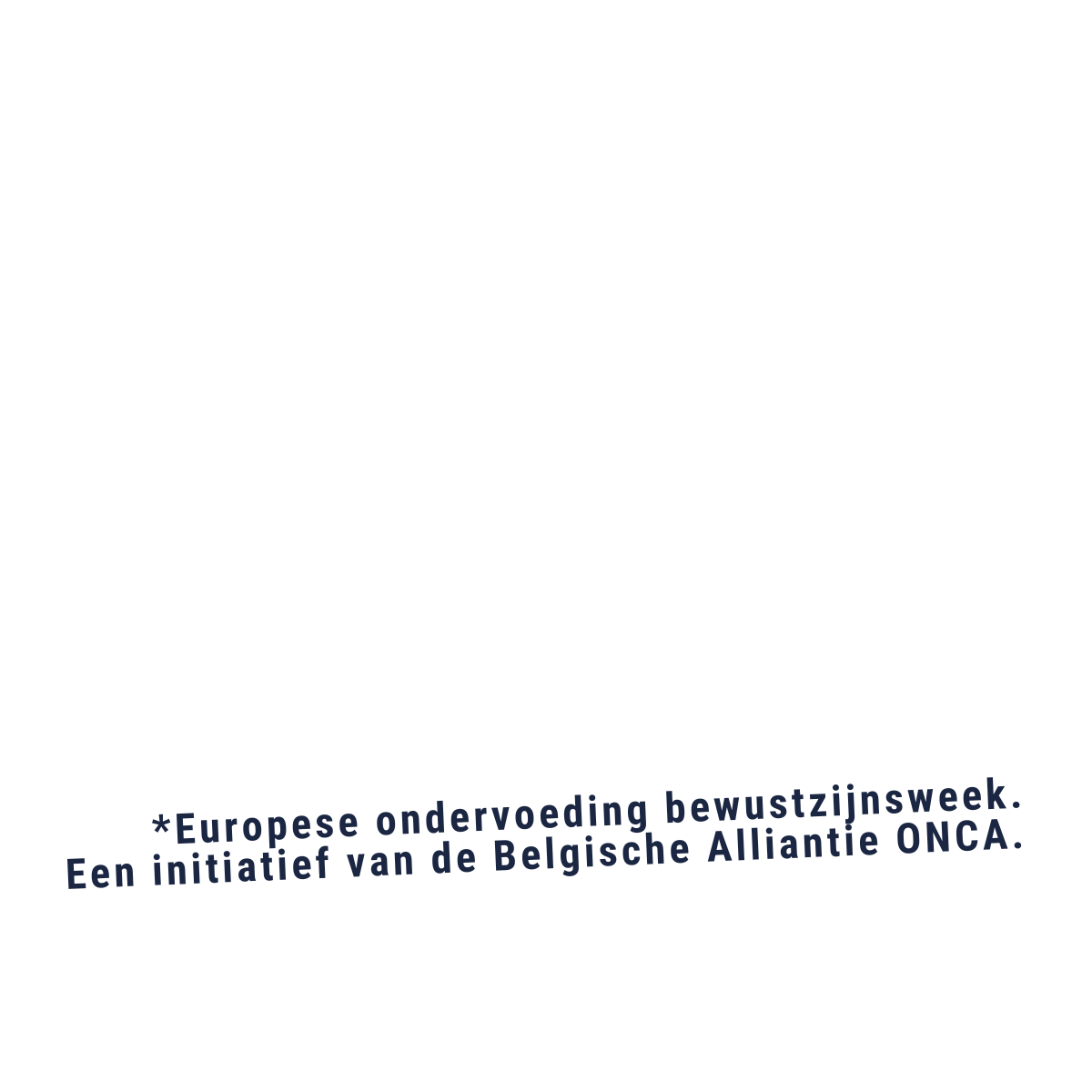